МБОУ Алешковская СОШ
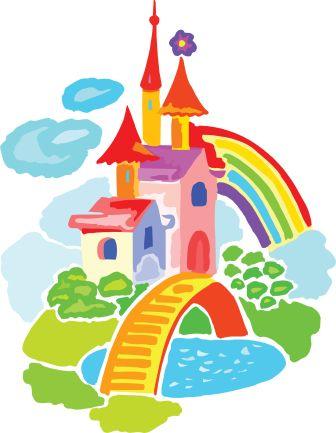 ГЛАГОЛ
Презентацию выполнила 
учитель начальных классов
 Попкова Т.В.
Путешествие в Страну Слов
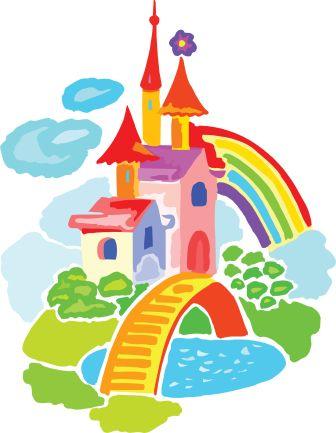 СЛОВА –
 это разные
 ЧАСТИ РЕЧИ
Попкова Т.В. -2012 г.
Найди и выпиши слова, называющие действия предмета и получи билет на поезд.
В понедельник я стирала,
 Пол во вторник подметала.
В среду я пекла калач,
Весь четверг искала мяч.
Чашки в пятницу помыла,
А в субботу торт купила.
Всех подружек в воскресенье
Позвала на день рожденья.
БИЛЕТ
 Цена 7 руб.
Попкова Т.В. -2012 г.
Что вы знаете про эти слова?
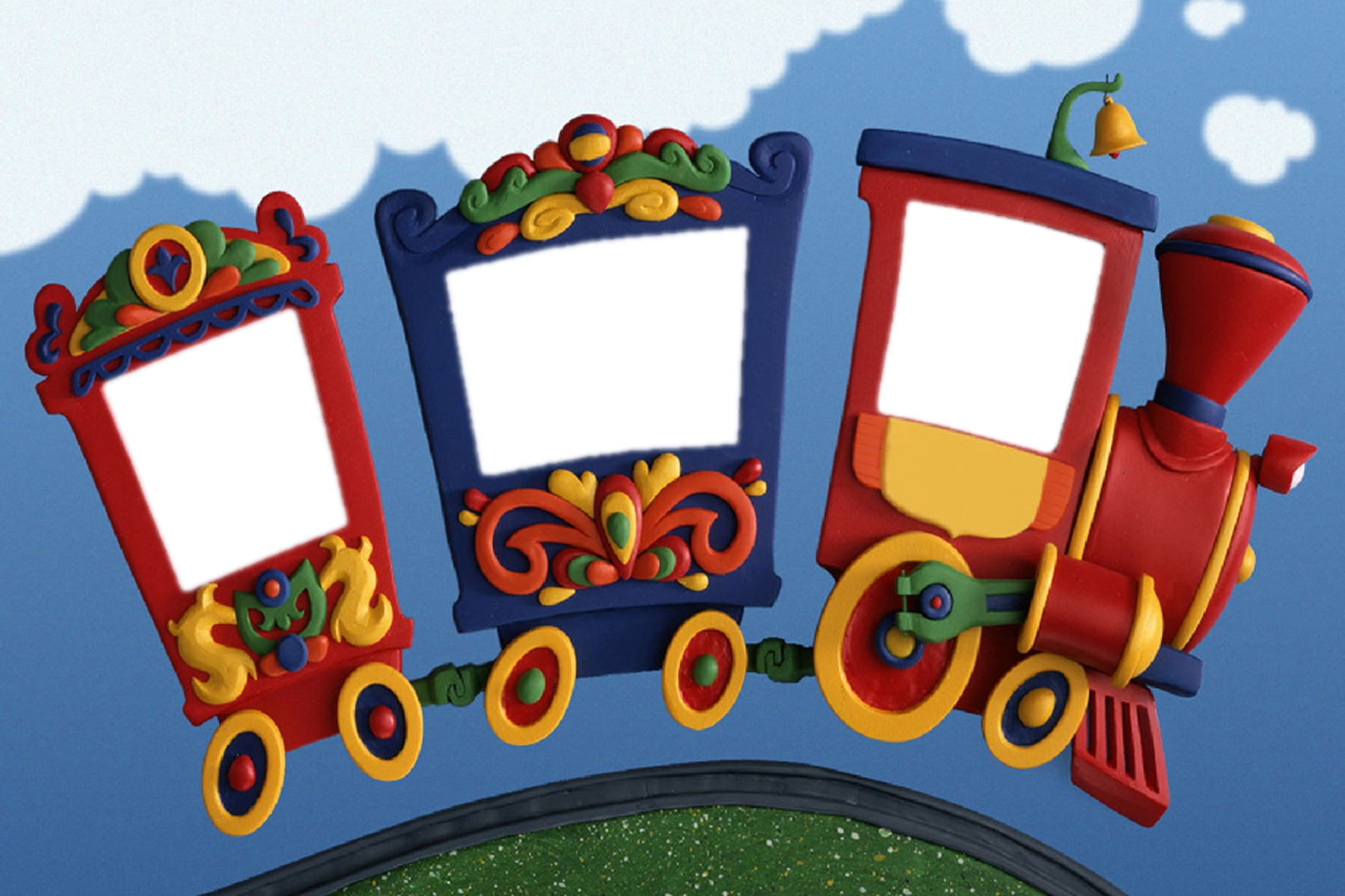 Что делает?
?  ?
Действия предметов
Загляните в учебник на стр. 30
Попкова Т.В. -2012 г.
Что узнали?
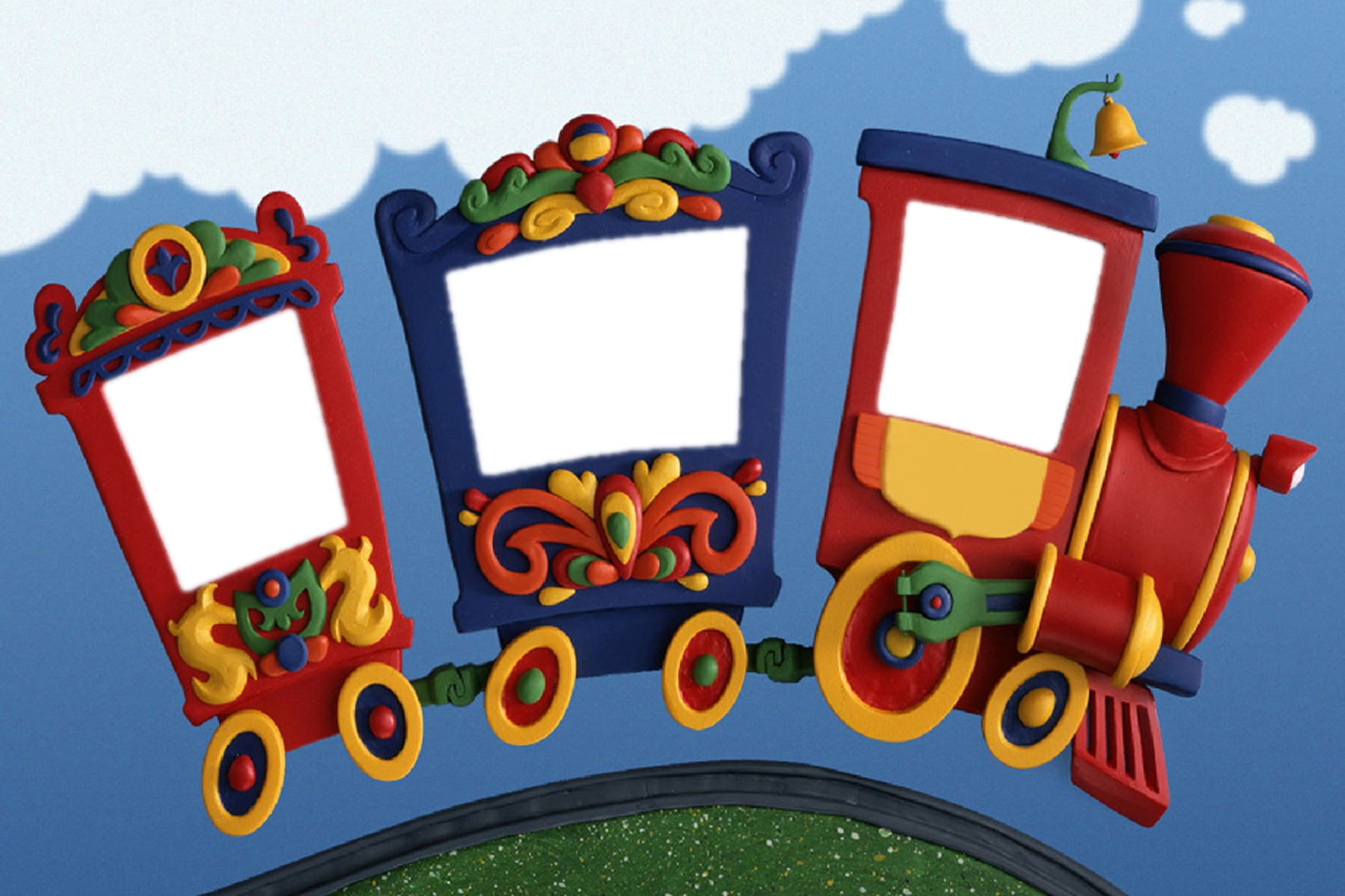 Глагол
Что делает?
?
Действия предметов
Попкова Т.В. -2012 г.
Найдите глаголы:
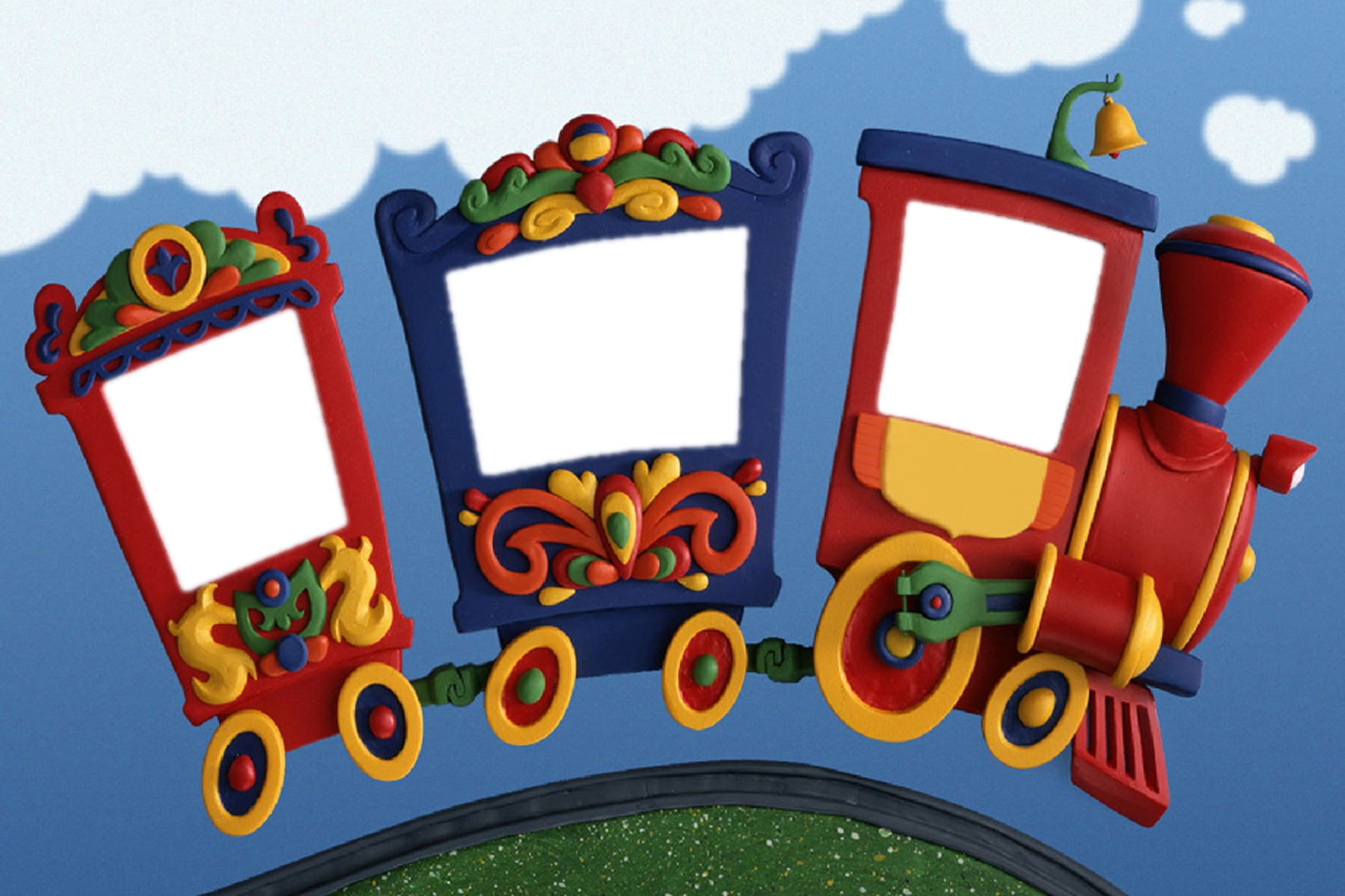 Глагол
дружить улыбаться
танцевать
играть
море
дружить улыбаться
танцевать
играть
гладить
помнить
сочинять
гладить
помнить
сочинять
сочинение
помощник
Попкова Т.В. -2012 г.
Найдите глаголы. 
Чем  они  различаются? Как вы догадались?
Птичка прилетела. Птички прилетели.
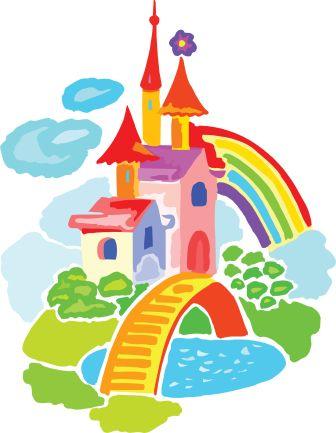 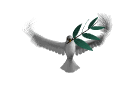 прилетела   - 
прилетели -
ед.ч
мн.ч.
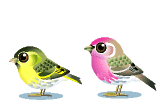 Попкова Т.В. -2012 г.
Что узнали?
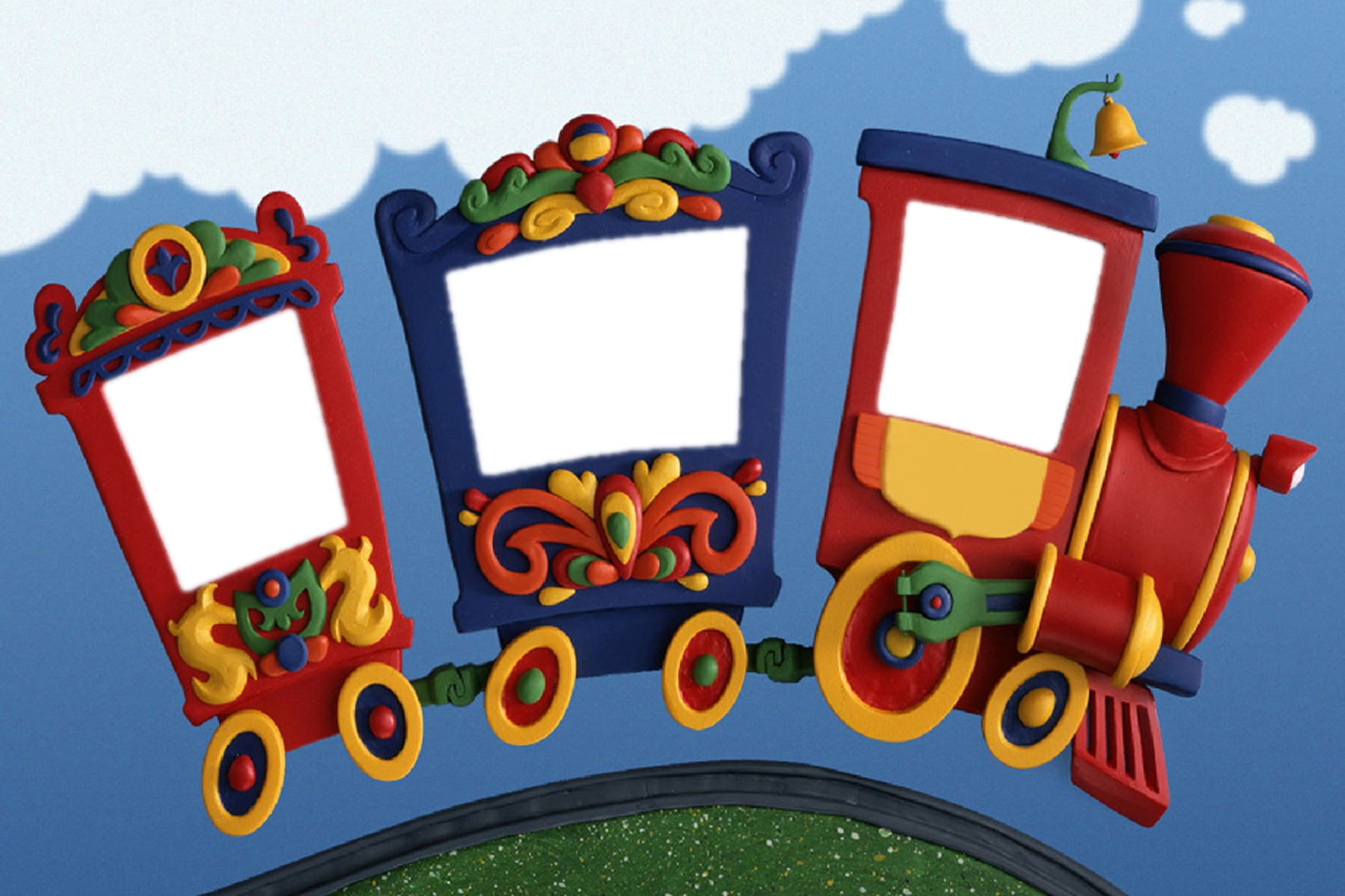 Глагол
Что делает?
Действия предметов
Изменяются по числам
Попкова Т.В. -2012 г.
Измените глаголы по числам:
поёт ( ед.ч.) – поют (мн.ч.)
звенит (        ) - …
запел
рисуют
морозят
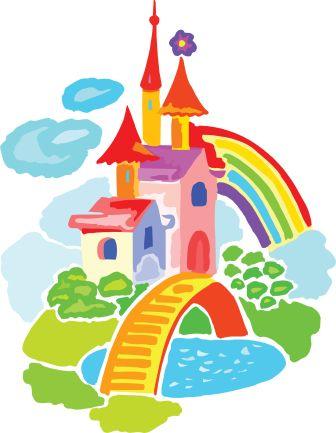 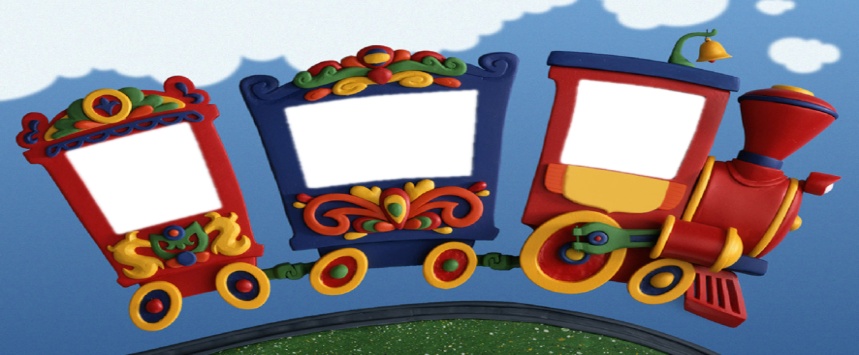 Попкова Т.В. -2012 г.
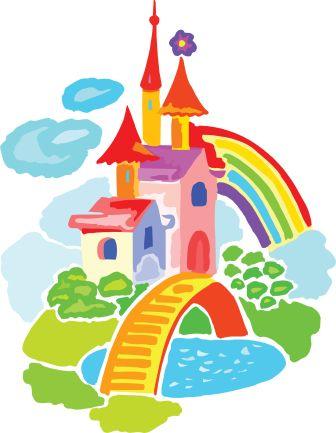 Проверьте себя:
поёт ( ед.ч.) – поют (мн.ч.)
звенит (ед.ч.) – звенят (мн. ч.)
запел (ед. ч.) – запели (мн. ч.)
рисуют (мн.ч.) – рисует (ед. ч.)
морозят (мн.ч.) – морозит (ед.ч.)
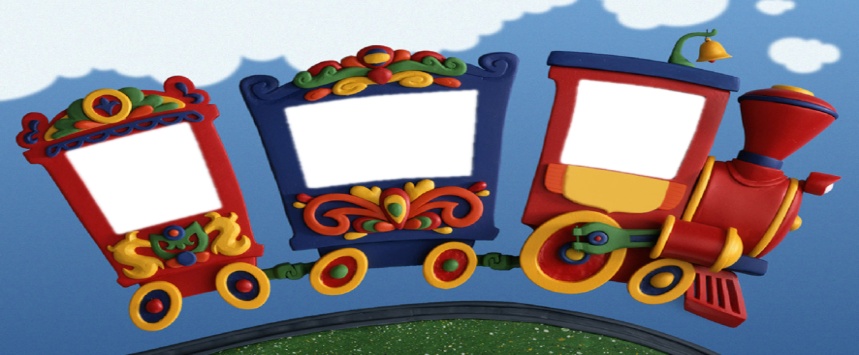 Попкова Т.В. -2012 г.
ФИЗКУЛЬТМИНУТКА
собака
ГЛАГОЛ
СУЩЕСТВИТЕЛЬН0Е
воробей
лает
сосульки
чирикает
набухают
солнце
снег
почки
греет
оседает
блестят
Попкова Т.В. -2012 г.
Самостоятельная работа
Стр. 33 упр.50

Образец:

                 ед.ч.                      ед.ч.
Собака    лает.
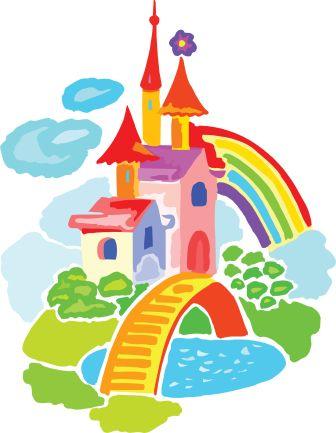 Попкова Т.В. -2012 г.
В Стране Слов мы встретили
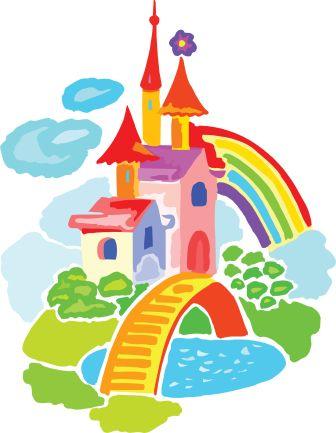 ЧАСТь РЕЧИ:
2. глагол
Действия предметов
Что делает?
Изменяется 
по числам
Попкова Т.В. -2012 г.
Домашнее задание
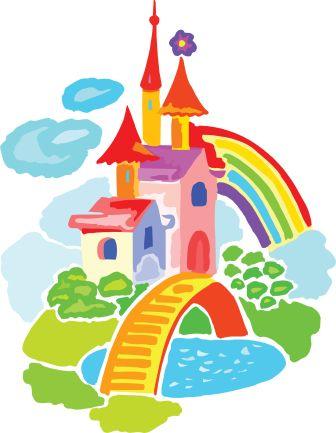 Для следующего путешествия необходимо быстро находить глаголы
ПОТРЕНИРУЙТЕСЬ, выполнив в 
р.т. стр. 72 упр.4, 5
Попкова Т.В. -2012 г.